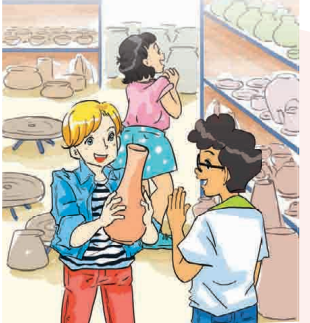 ENGLISH 9
UNIT 1: LOCAL ENVIRONEMNT
LESSON 2: 
A CLOSER LOOK 1
WARM UP
https://quizizz.com/admin/quiz/613960b37636e0001df882d9/startV4
conical hats
pottery
handicrafts
lacquerware
paintings
silk
marble sculpture
2
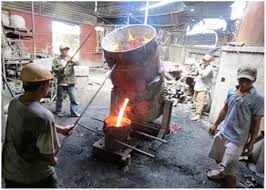 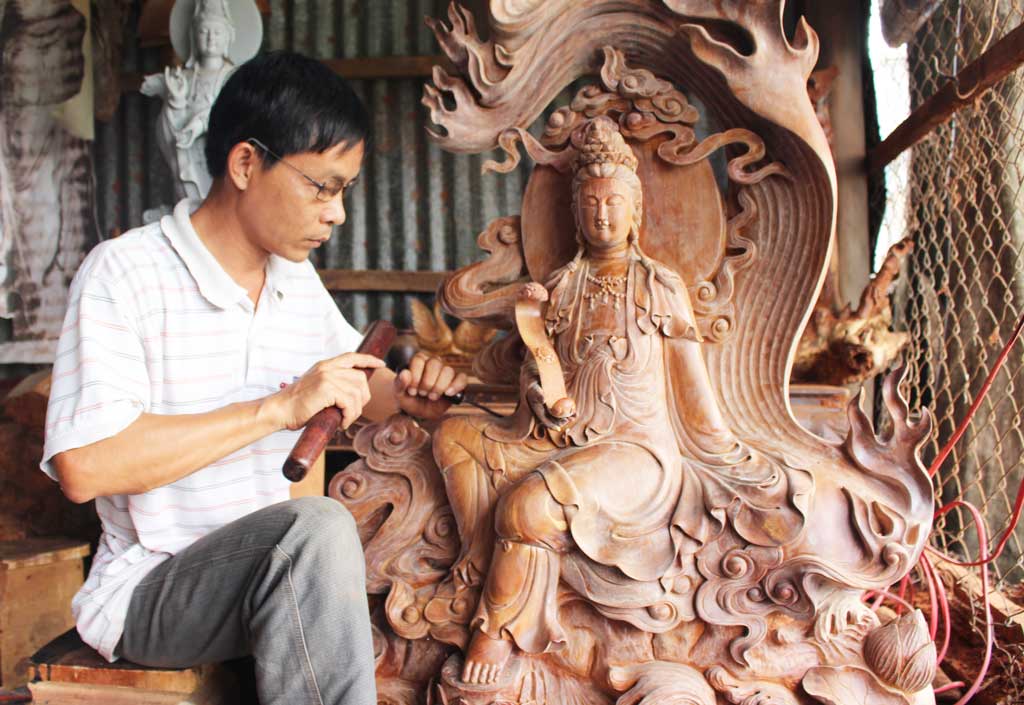 VOCABULARY
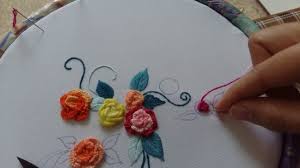 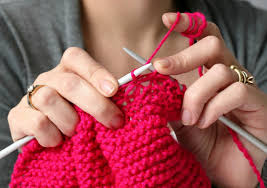 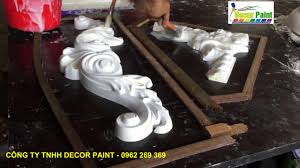 - carve  	[ kɑːv]   	(v): chạm, khắc
- cast     	[kɑːst]    	(v): đúc
- embroider 	[ɪmˈbroɪdə] 	(v): thêu
- weave 	[wiːv]  	(v): đan (rổ, rá) dệt (vải)
- knit 		[nɪt]   		(v): đan len
- mould 	[məʊld] 	(v): đổ khuôn
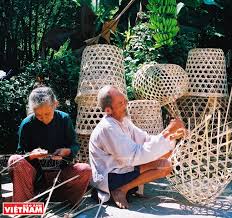 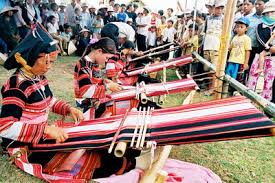 3
VOCABULARY
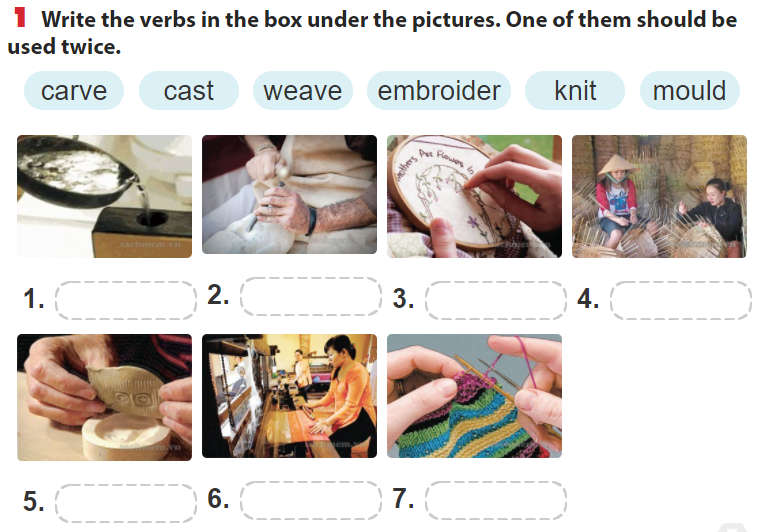 carve
embroider
cast
weave
C
A
B
D
weave
knit
mould
G
E
F
4
VOCABULARY
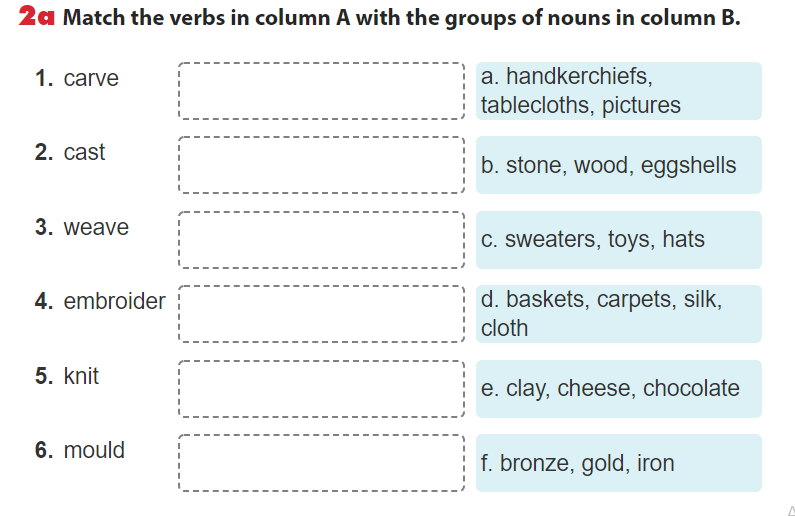 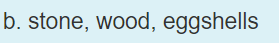 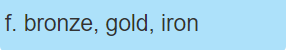 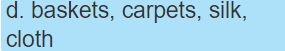 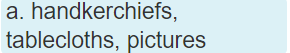 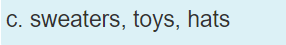 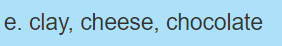 5
VOCABULARY
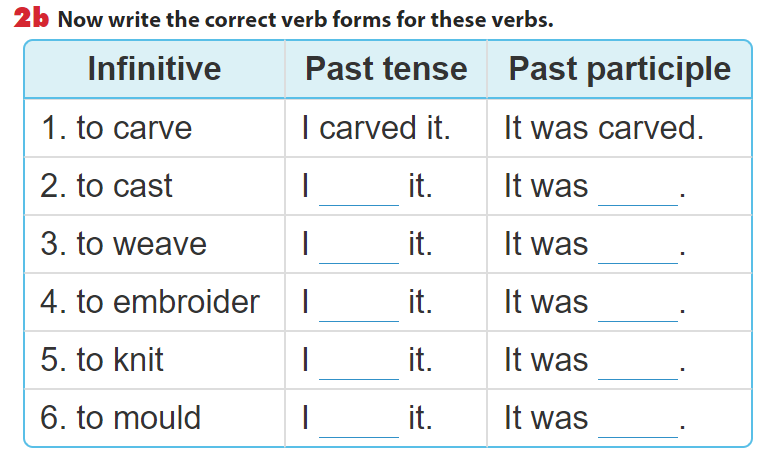 cast
cast
woven
wove
embroidered
embroidered
knitted
knitted
moulded
moulded
6
VOCABULARY
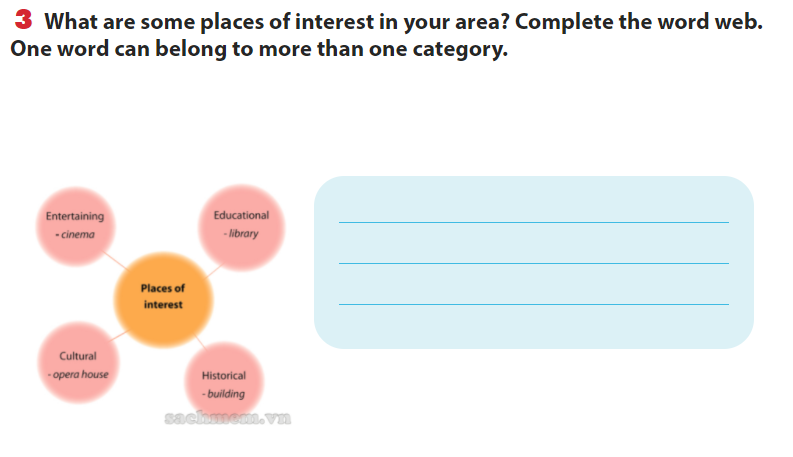 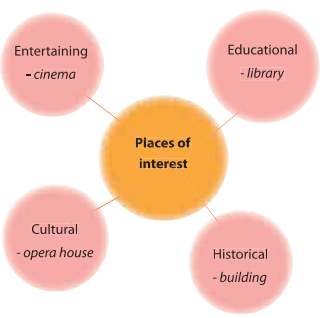 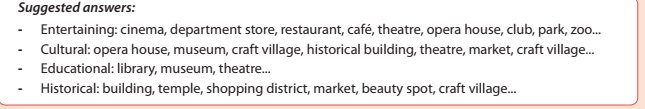 7
VOCABULARY
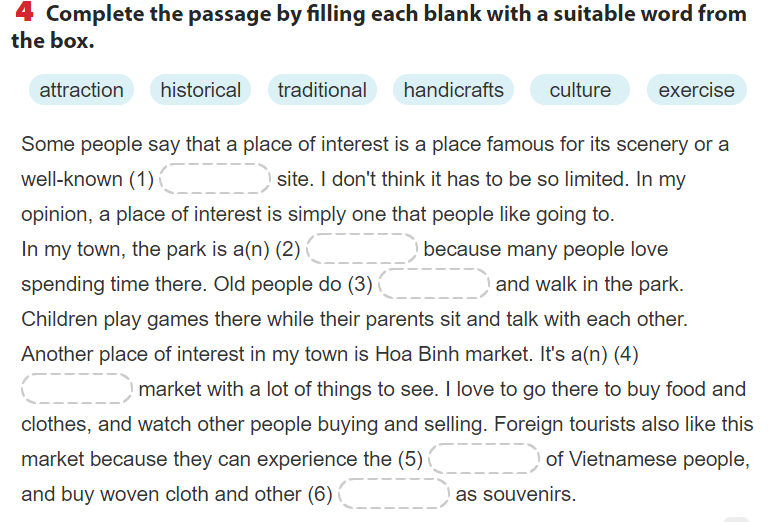 historical
attraction
exercise
traditional
culture
8
handicraft
PRONUNCIATION
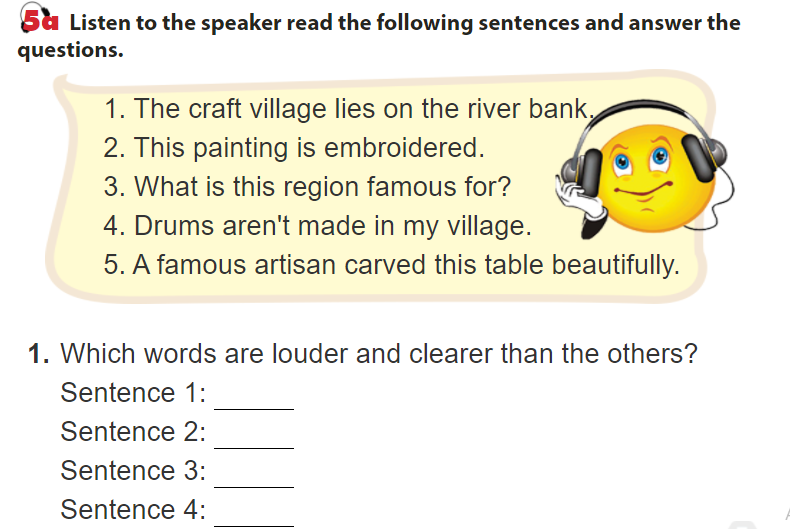 Craft, village, lines, river, bank
Painting, embroidered
What, region, famous
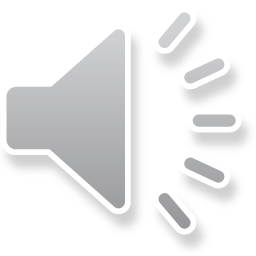 Drums, aren’t, made, village
9
Famous, artisan, carved, table, beautifully
PRONUNCIATION
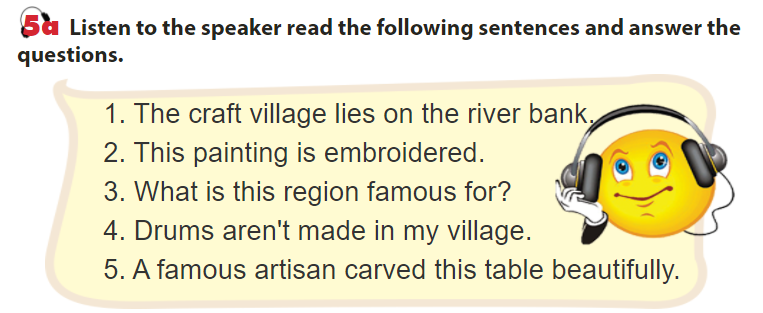 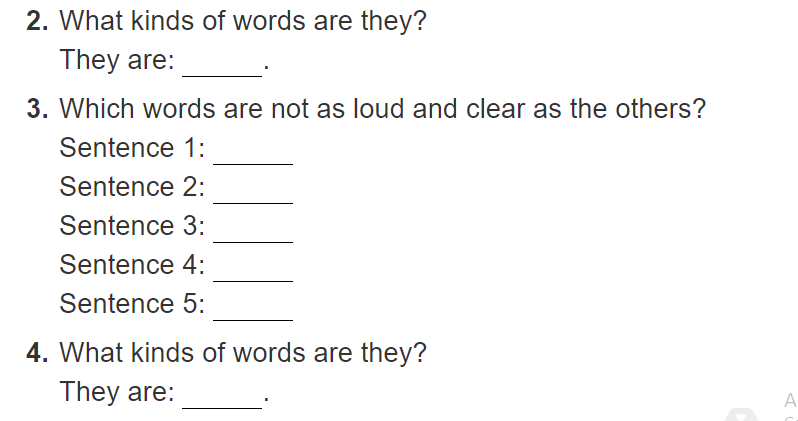 N, V, Adj, Adv, WH-words, negative auxilary
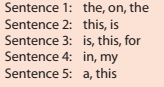 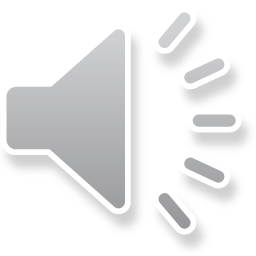 10
Aaricles, pre., pronouns, Possessive adjs
PRONUNCIATION
Stressed words
Unrtressed words
pronouns, prepositions, articles,  conjunctions, possessive adjectives, be (even if it is a main verb in the sentence), and auxiliary verbs are normally unstressed.
main verbs, nouns; adjectives,  adverbs; wh-question words;
negative auxiliaries (e.g. don’t).
https://www.sachmem.vn/trial/books/24/exercises/7659?type=student
11
PRONUNCIATION
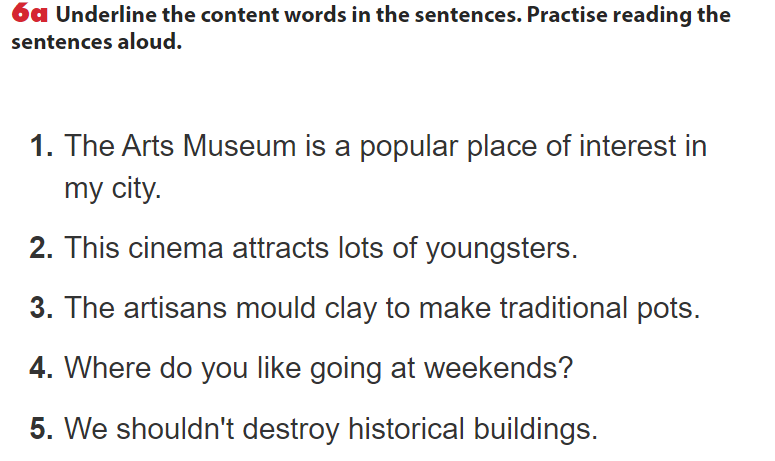 12
PRONUNCIATION
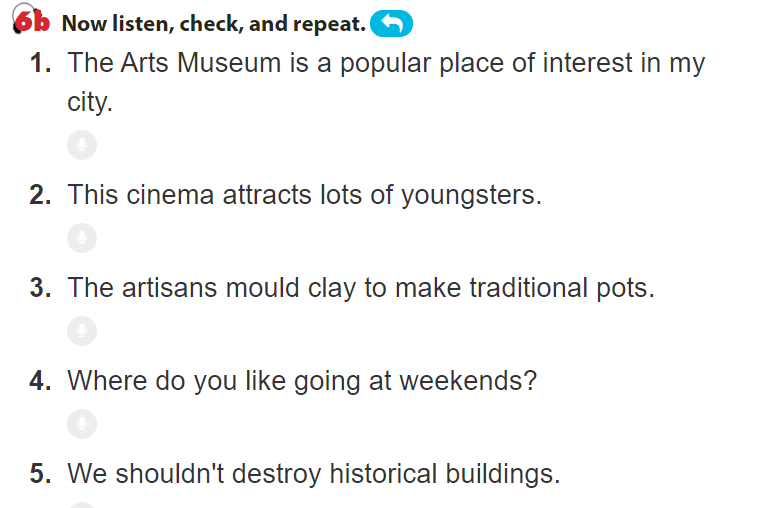 13
WRAP-UP
VOCABULRY
	- Traditional crafts
	- Places of interest
2. PRONUNICIATION
	Stress on content words in a sentence
https://www.menti.com/tfart7cboh
14
Sum up: What have we  learned today about vocabulary?
conical hat
pottery
Vocabulary
(review)
lacquerware
paintings
silk
marble sculpture
15
Sum up: What have we  learned today about vocabulary?
carve
knit
6 New words
weave
embroider
mould
cast
16
Sum up:                 What about pronunciation?
main verbs
(lies/made)
Nouns
(village)
stressed words
Adv
(beautifully)
Adj
(famous)
wh-question words
(what/where)
negative auxiliaries
(don’t/ isn’t)
17
Sum up:                 Pronunciation?
Pronouns
(We/this)
Prepositions
(in/on)
Unstressed
words
Articles
(a/an/the)
Conjunctions
(because)
Be/auxiliaries
(is/was/does/did)
Possessive adjectives 
(my/his)
18
HOMEWORK
- Do exercises looking back 1,2,3.
- Prepare: Complex sentences
19
Thank You!